Understanding your Financial Aid Offer
By: Mrs Silvia Osorio
[Speaker Notes: Hello, my name is Mrs. Osorio. I am Counselor sub at Murrieta Valley Unified School District. Many of you have already submitted your FAFSA and are wondering what’s next? You will be getting a Financial Aid Offer from all the schools you have been accepted to and listed on your FAFSA application.]
What's a financial aid offer?
Financial aid offers are keys that can help you unlock how you’ll pay for school, including how much you’ll have to pay on your own Other names:  Financial Aid Offer Merit Letter Award Letter Financial Aid Package
What’s in a financial aid offer?
Cost of Attendance (COA)
Grants
Scholarships
Federal Work Study
Federal Student Loans
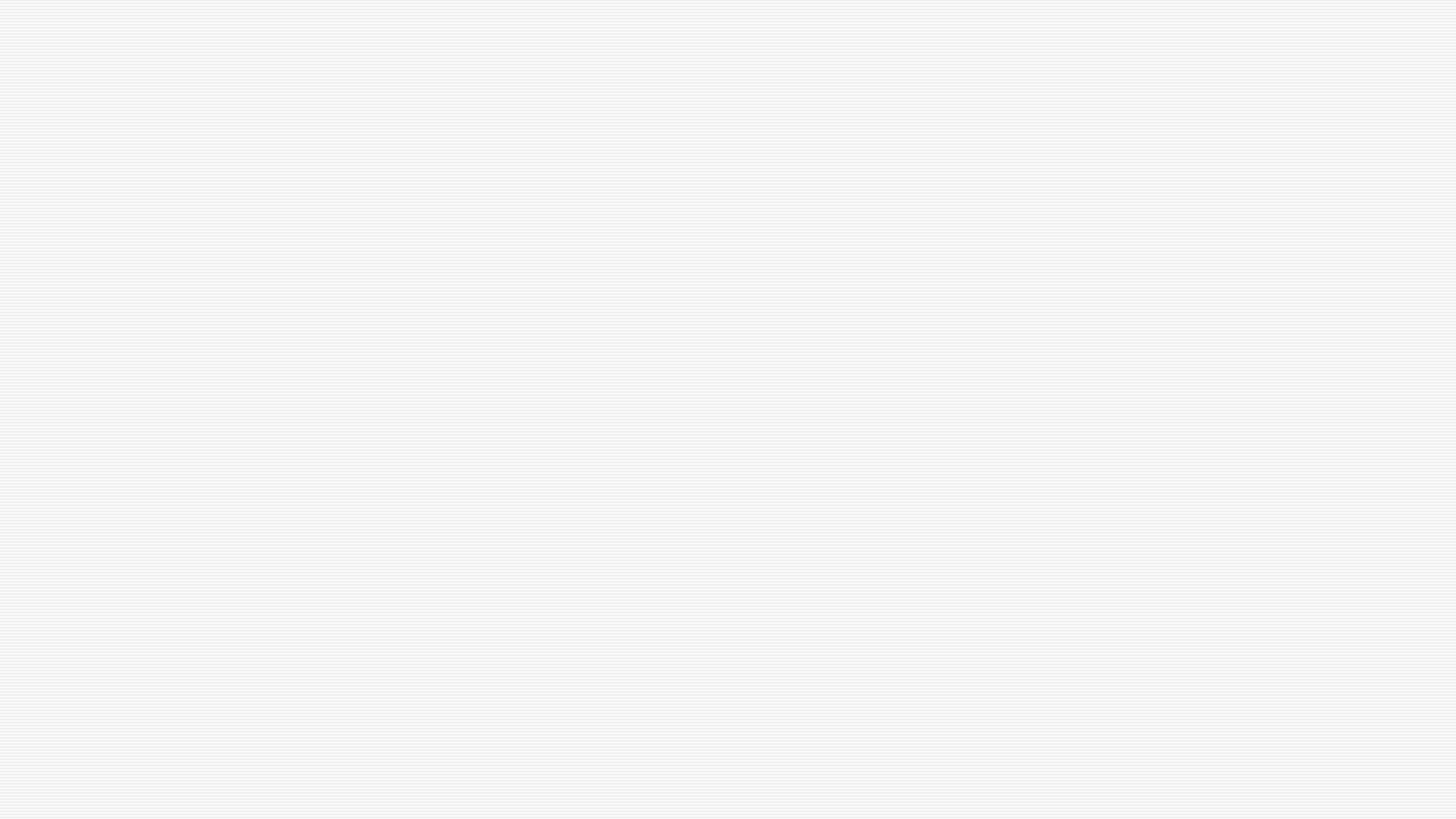 Cost of Attendance (COA)
An estimate of what you can expect to pay for one year of school. This includes tuition and fees, room and board, books and supplies, transportation, and even personal expenses. If the COA isn’t included in your offer, check the school’s website or call the financial aid office.
[Speaker Notes: It is important to understand that the Cost of Attendance will be for only one year. Every year, you will need to submit your FAFSA.  Opens up Oct 1st – March 2nd –Cal Grant Priority Deadline.]
College grants are typically need-based and can be given by state or federal governments.

College scholarships can be need-, merit-, or interest-based and are awarded by a school, company, or private organization.

Federal work-study is a program, implemented by the school, where you work to earn your financial aid.
[Speaker Notes: State Grants- Cal Grant, California College Promise Grant
Federal Grants- Federal Pell Grant – awarded only to students who display exceptional financial need and have not earned a degree]
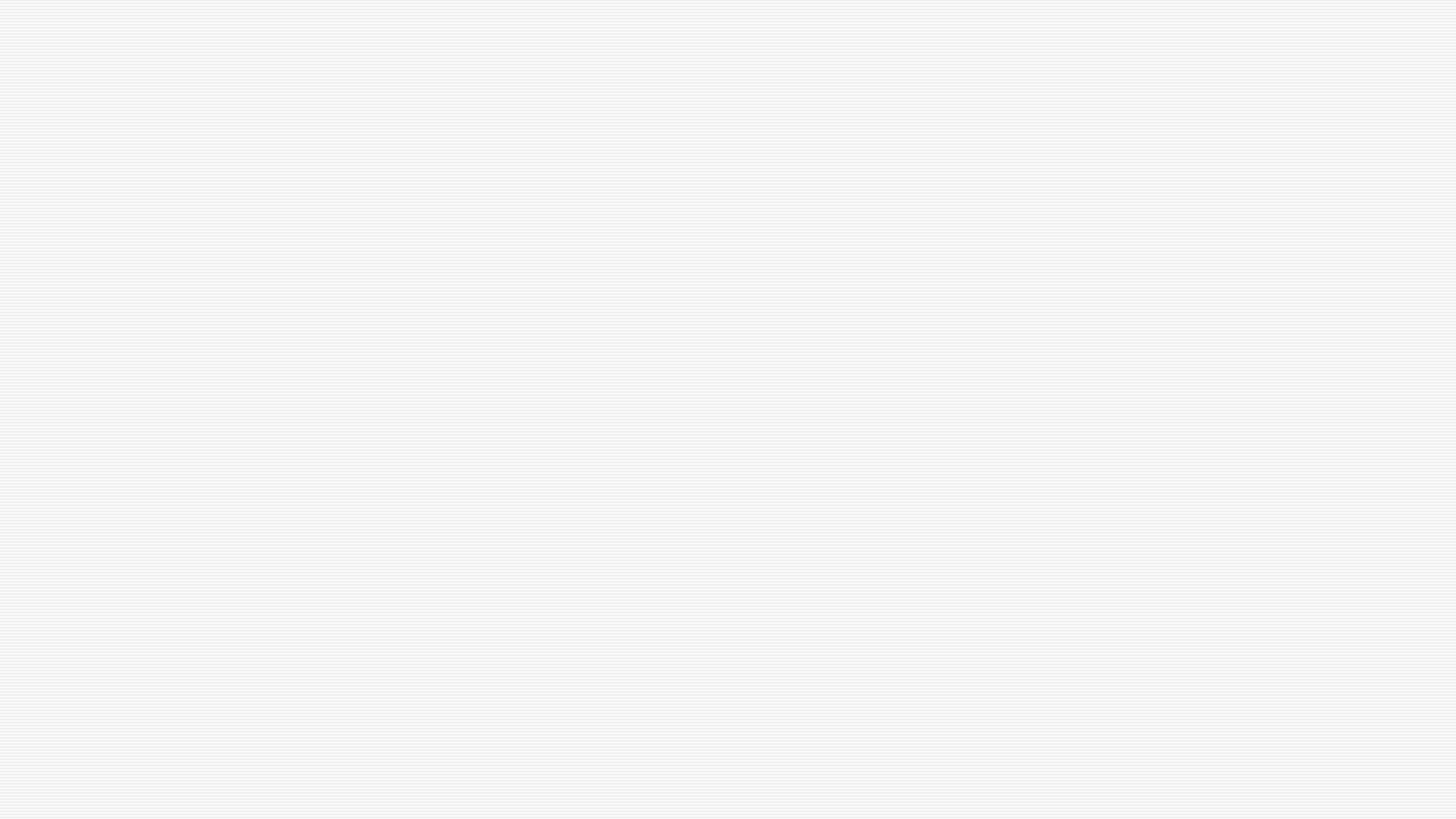 Federal Student Loans
Money directly borrowed from the federal government; you pay this financial aid back with interest.  
Direct Subsidized Loans – Eligible Undergraduate students who demonstrate financial need
Direct Unsubsidized Loans – Eligible Undergraduate, Graduate and Professional students, but eligibility is not based on financial need
A financial aid offer may also list the amount you can borrow with a credit-based loan (like a federal Direct PLUS Loan or a private student loan).
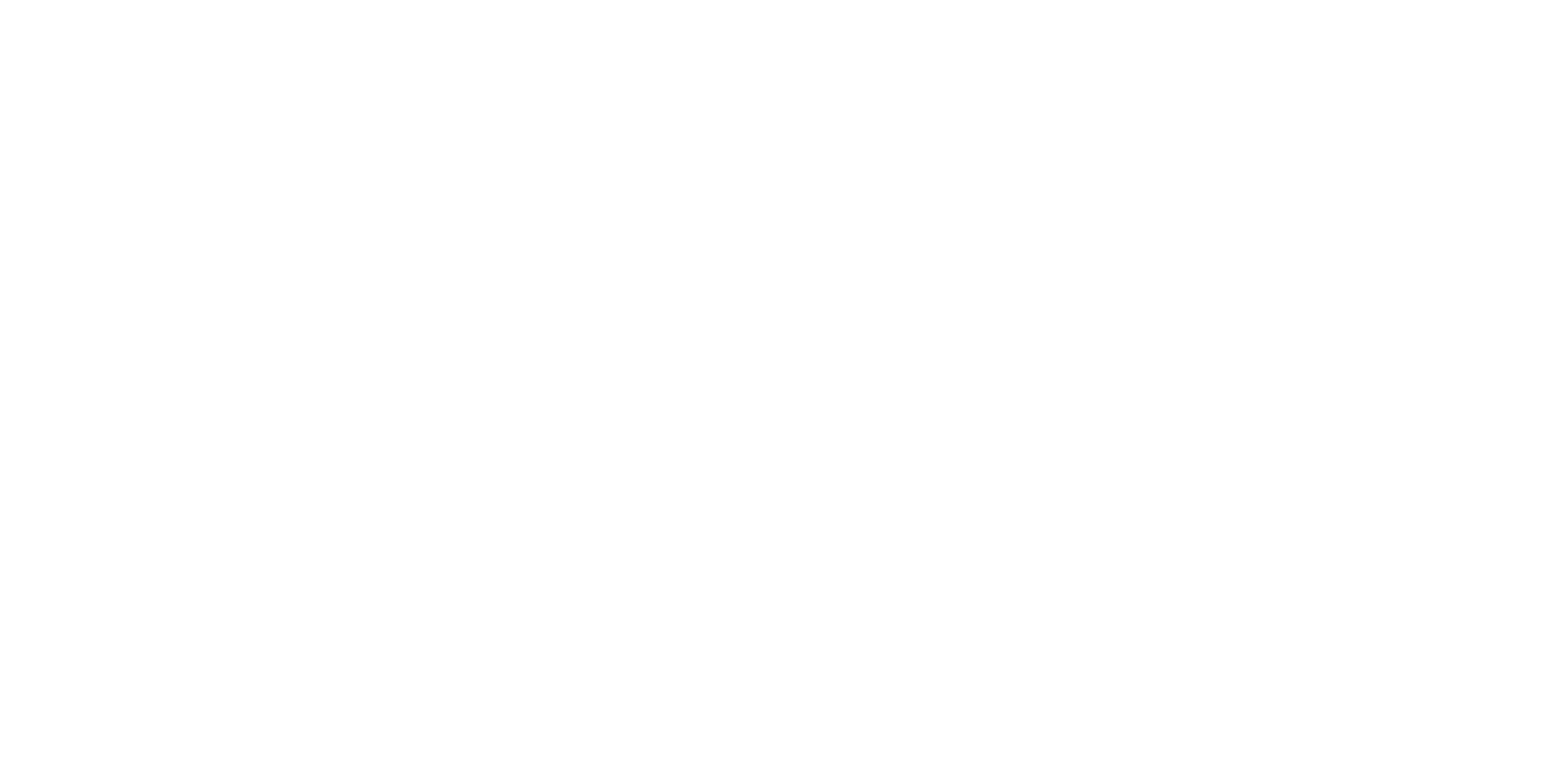 [Speaker Notes: The interest rate on federal student loans is fixed and usually lower than that on private loans AND much lower than that on a credit card!
You don’t have to begin repaying your loan until after you leave college or drop below half-time.
Federal Student loans offer flexible repayment plans and options to postpone your loan payments if you are having trouble making payments.]
Free money vs borrowed money vs earned
BORROWED MONEY
FREE MONEY
Money you WILL need to pay back with Interest:
Federal Direct Student Loans
Federal Direct PLUS Student Loans (Credit Based)
Money you DON’T have to pay back:
Scholarships
Grants
Earned money is like a part-time job and you don’t have to pay back the money you earn: work-study.
[Speaker Notes: It is very important to know the difference between these when reviewing your financial aid award offers.]
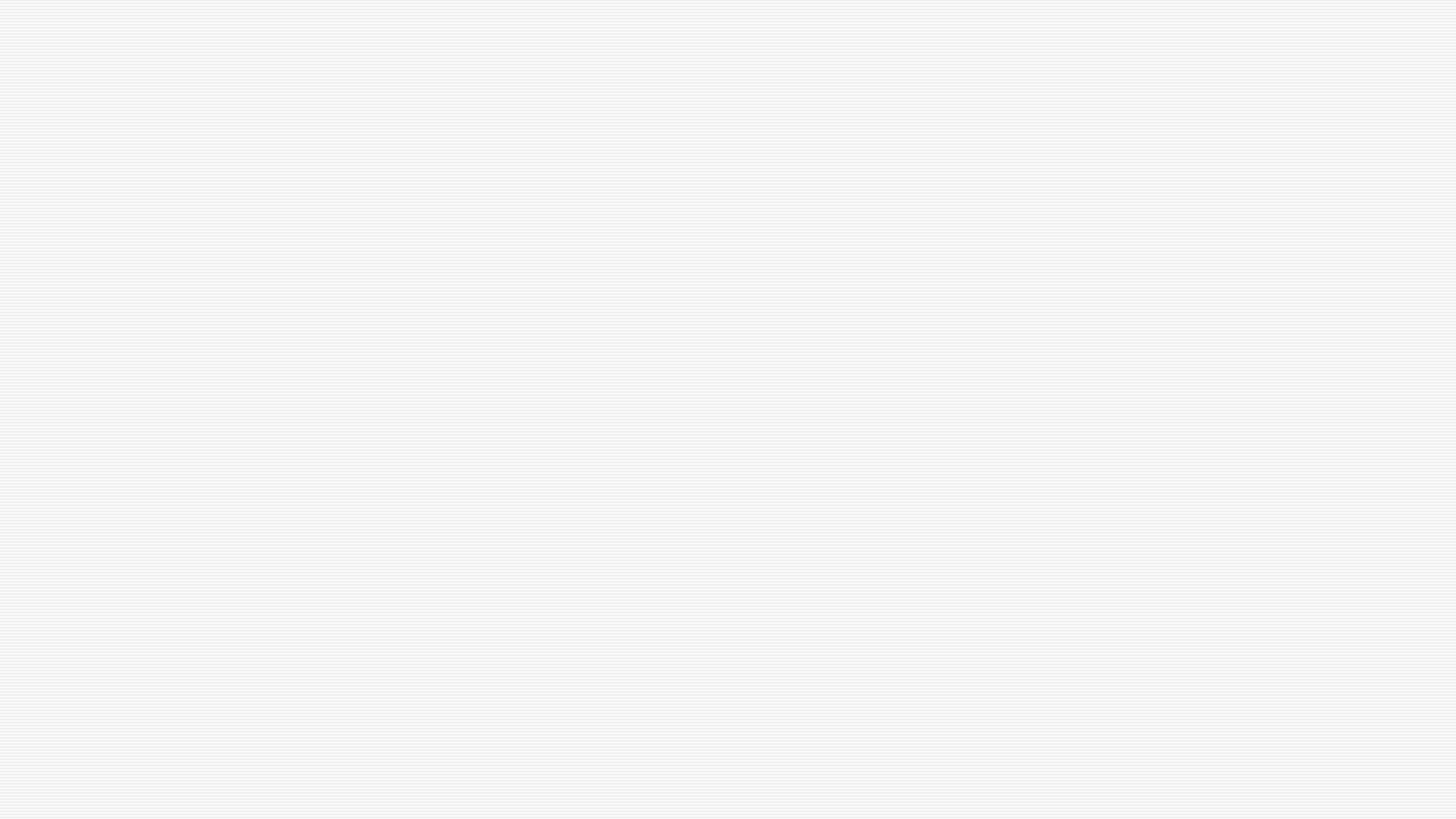 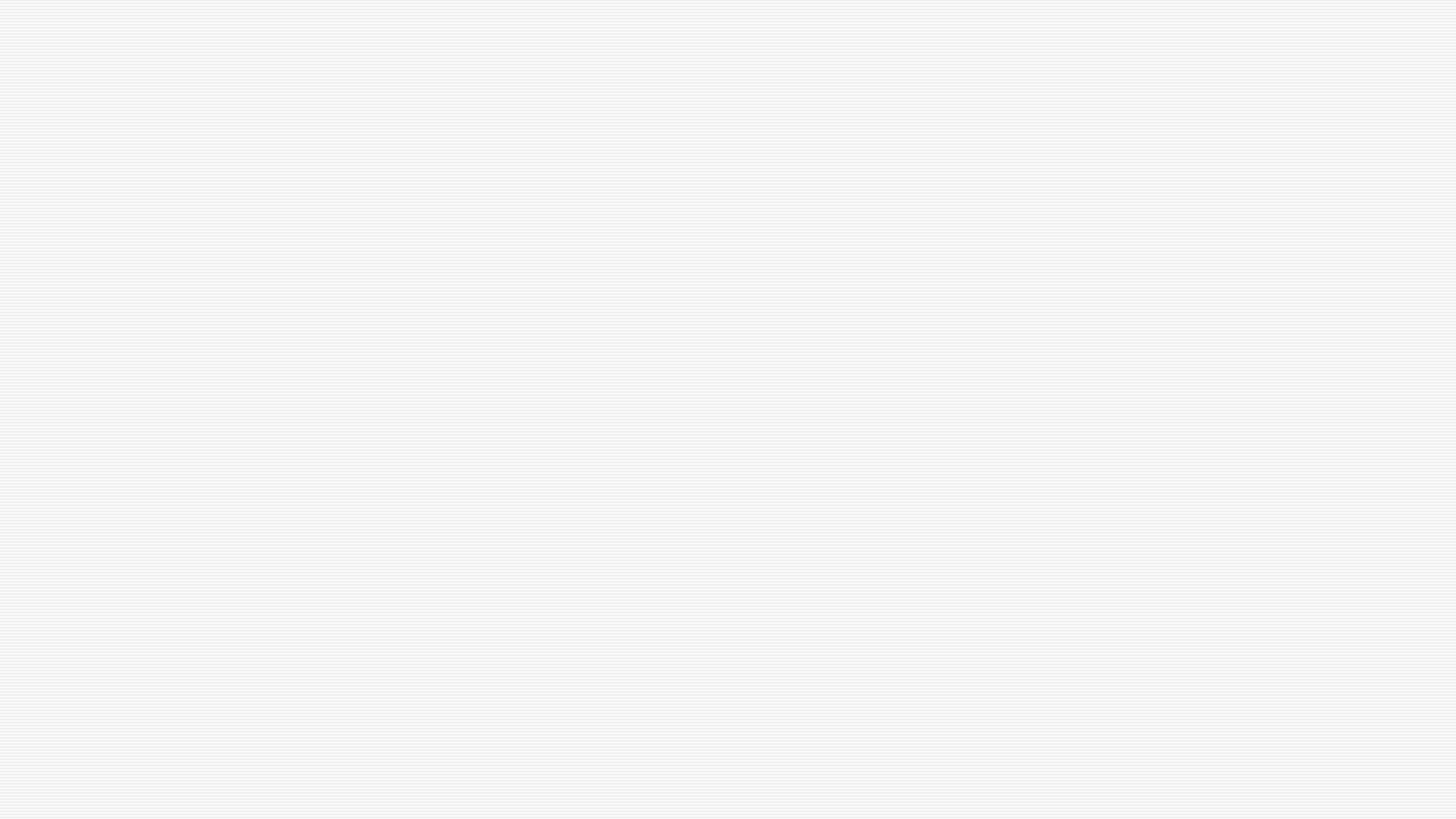 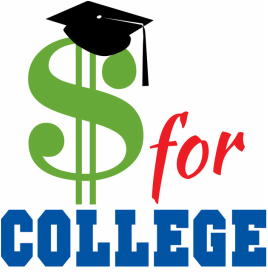 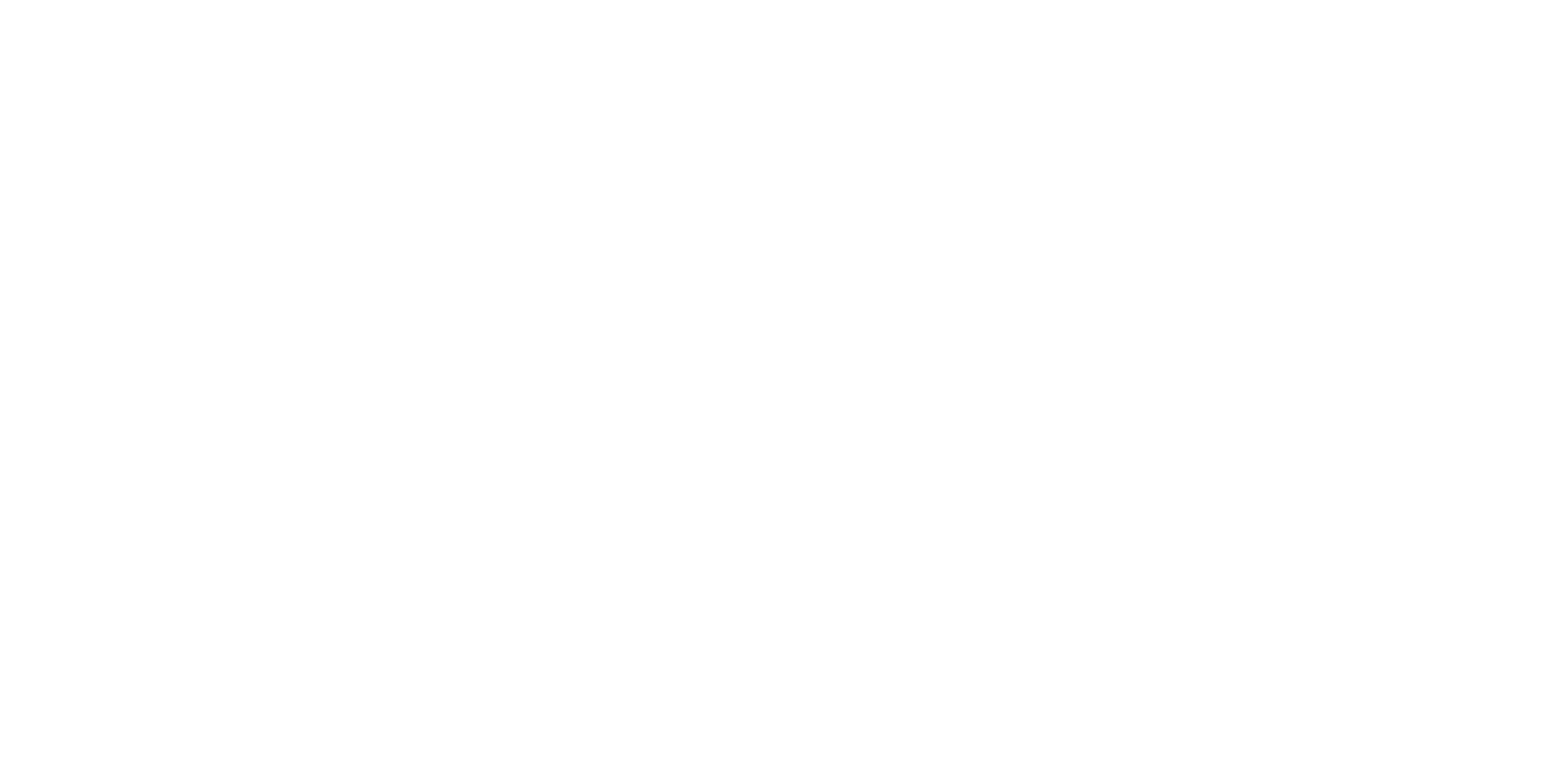 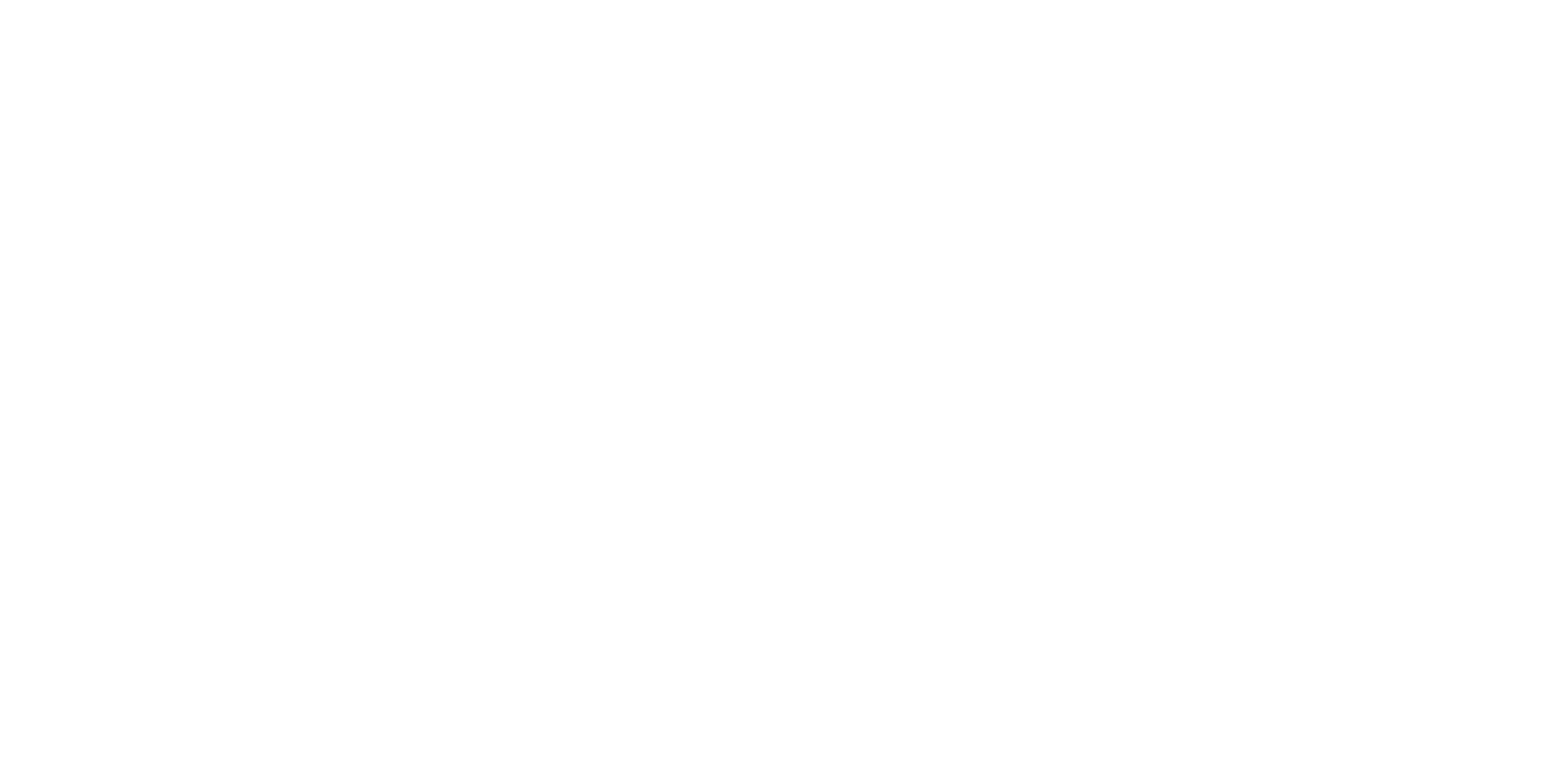 z
SAMPLE  AWARD LETTERS
[Speaker Notes: Award letters can be sent in different ways. Old-school style in the MAIL, via Email or through the colleges’ own web portal- Check to see how you should expect to receive yours
Also, Each letter will look different- there is no universal template for financial aid offer letters]
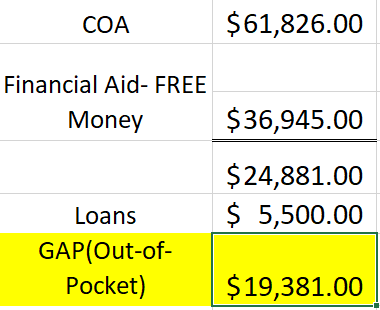 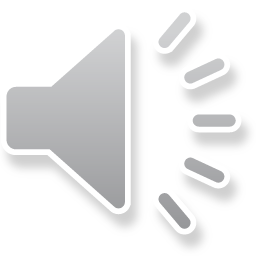 [Speaker Notes: You should look at aid that does not have to be paid back –FREE money Grants, Scholarships, Work-Study
Then look at Loans – this is money that you will have to pay back with interest.
If Cost of attendance is not on the letter, check your schools website because this will let you know if there are any college cost that you will need to cover on your own or if there are parts of your financial aid award offer that you may not need- You don’t have to accept everything on your financial aid award letter, you can pick and choose but you will have to notify your school of your decision]
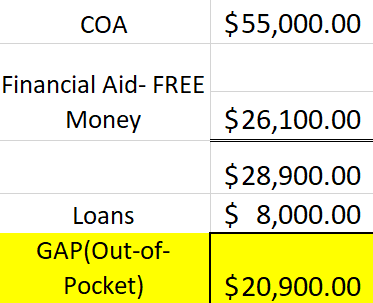 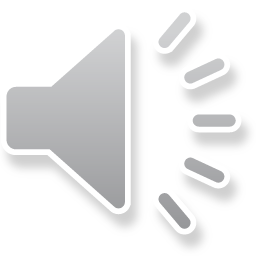 Compare your Financial Aid Award
Sallie Mae-Spreadsheet
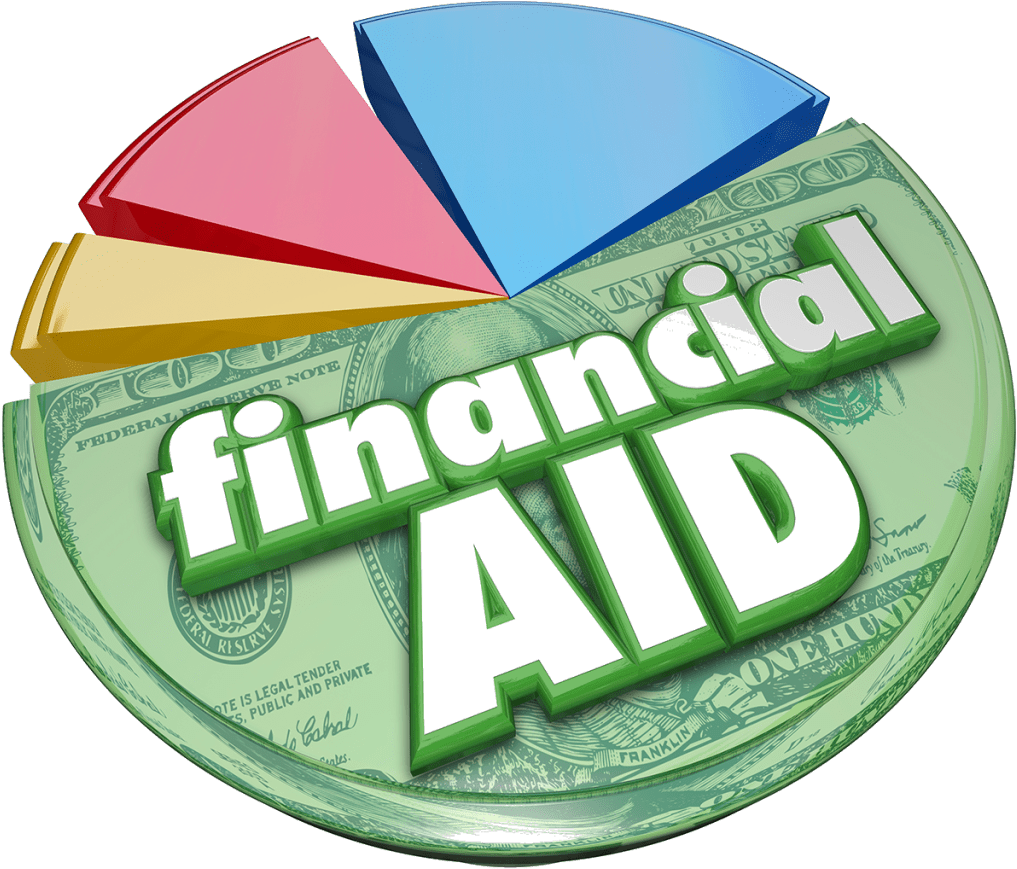 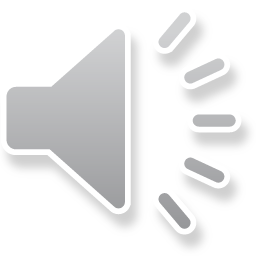 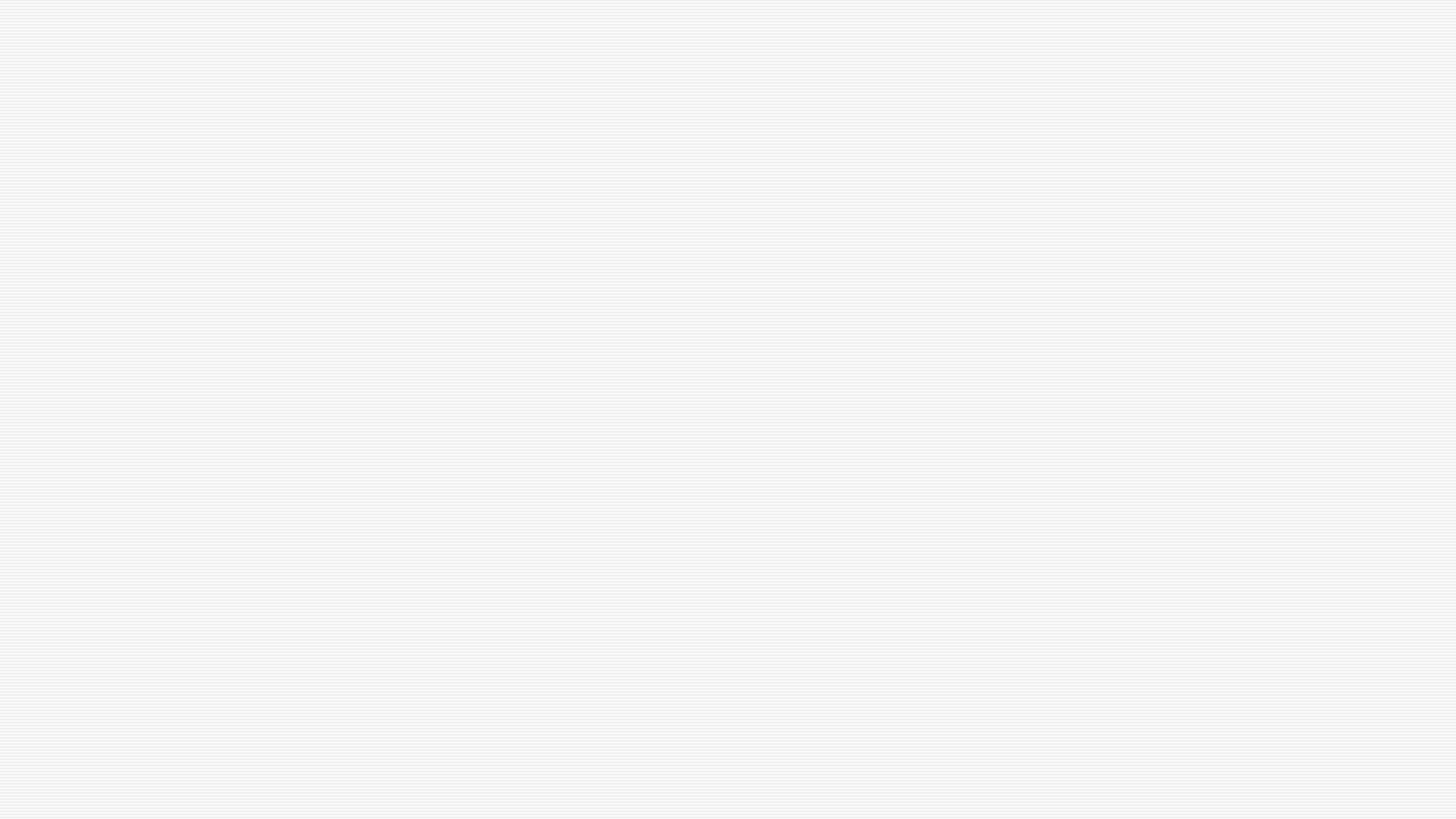 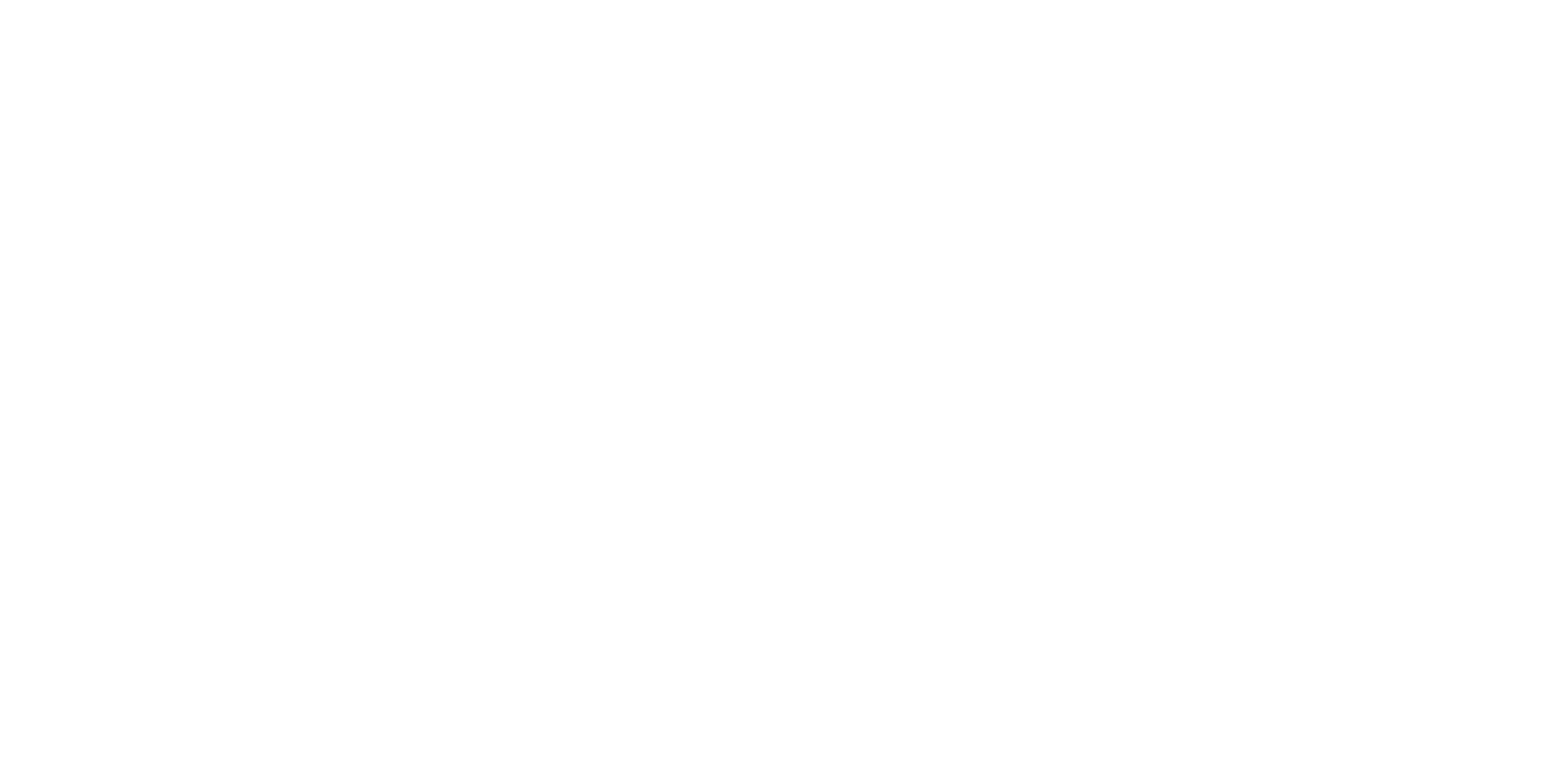 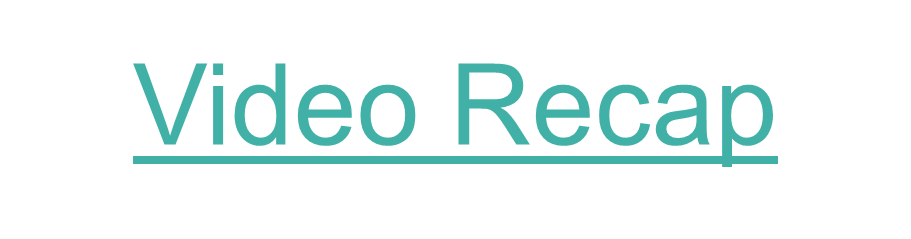 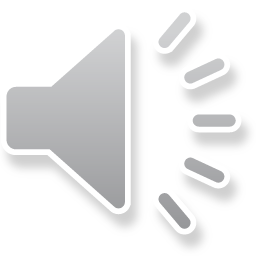 Making the BIG Decision
Figuring out how you'll pay for school is a big deal. It can have an impact on the amount of debt you'll have after you graduate. Once you understand your financial aid offers, you can choose what works for you and start planning how you're going to pay for any gap not covered by your financial aid.Take your time when you're comparing your financial aid packages. You're investing years of your life in school, so invest the time now to figure out what’s best for you.
Questions?
Thank you!



If you have any questions, please contact me at: sosorio@murrieta.k12.ca.us